Solar Powered Aquaponics
Growing Plants and Raising Fish using the Sun!
Hello!
Jeff LaBar, Manufacturing Engineer
General Atomics, Electromagnetic Systems
General Atomics is Manufacturing the Central Solenoid for the ITER Plasma Reactor in Europe 
Fusion Power = The Sun on Earth = Lotsa Energy!
2040
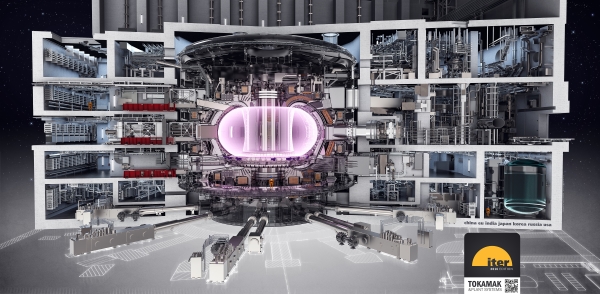 Overview
Where Does Energy Come From?
Energy Relay Activity
Solar Energy Pros/Cons
Aquaponics Energy Needs
Type of Aquaponics
System Components and Design
Demos
Overview
Where Does Energy Come From?
Energy Relay Activity
Solar Energy Pros/Cons
Aquaponics Energy Needs
Type of Aquaponics
System Components and Design
Demo
Where Does Energy Come From?
Food
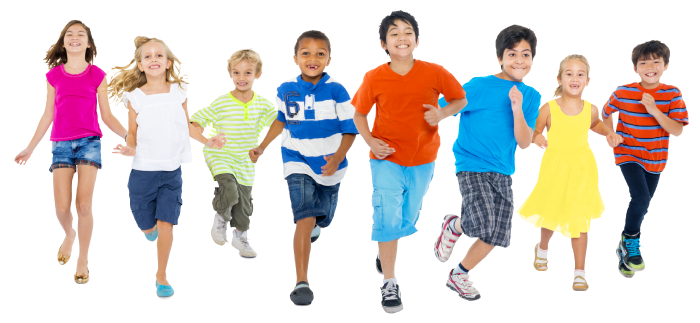 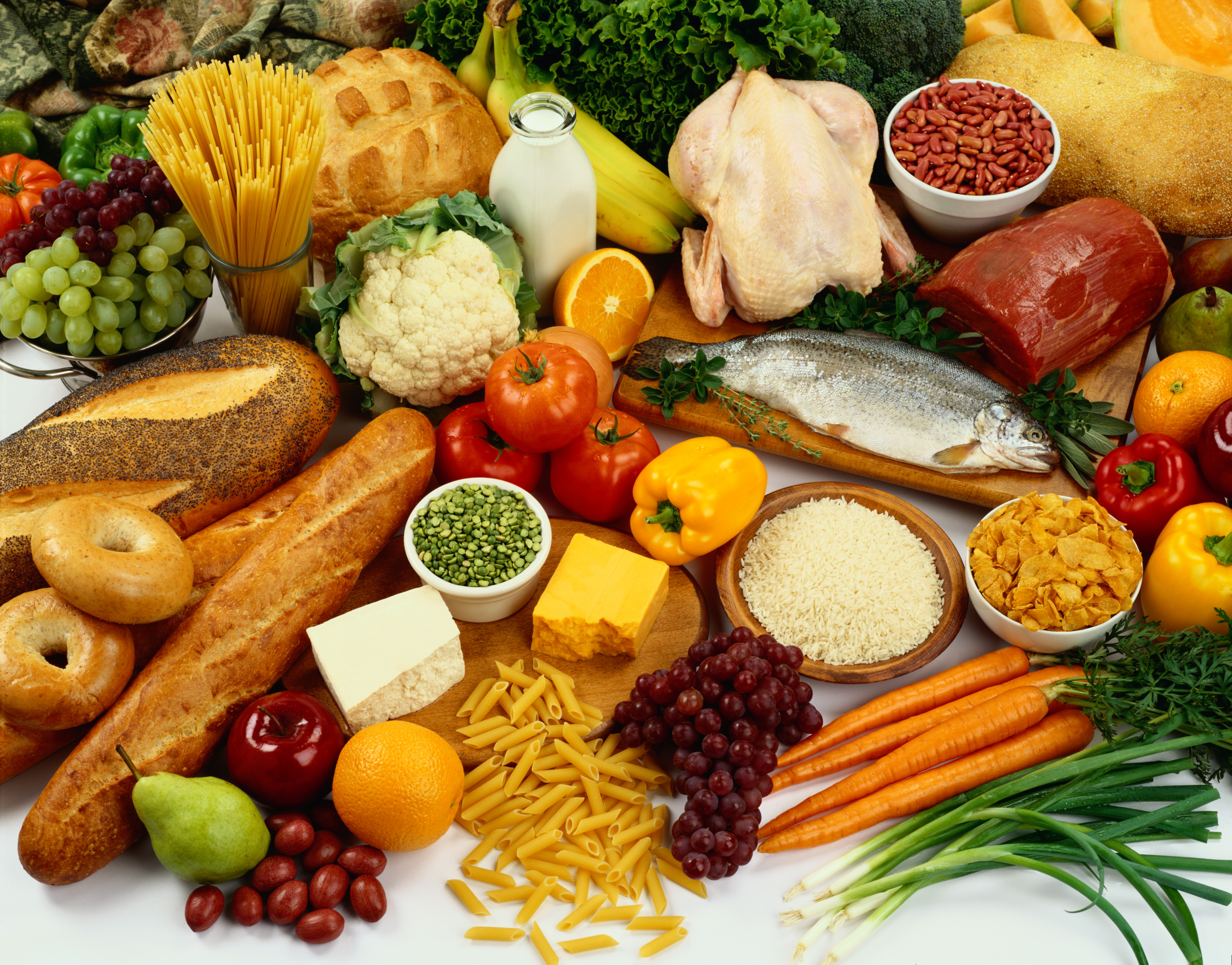 Where Does Energy Come From?
Food
Fuel Pump – Car / Bus
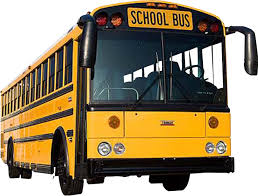 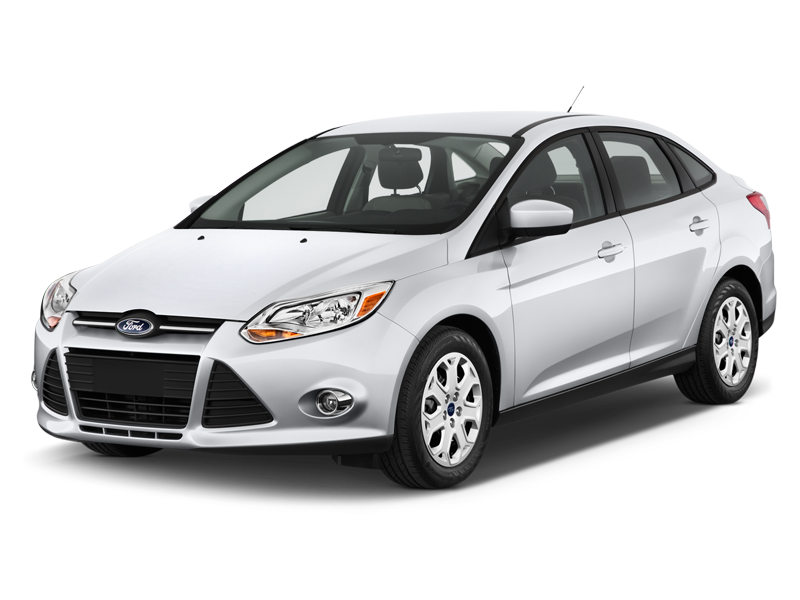 Where Does Energy Come From?
Food
Fuel Pump – Car / Bus
Wall Outlet
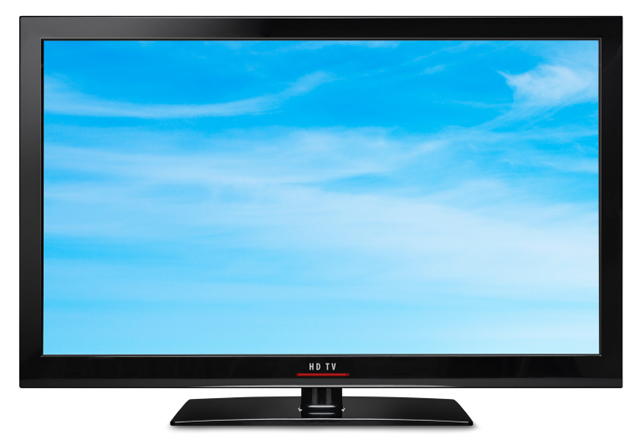 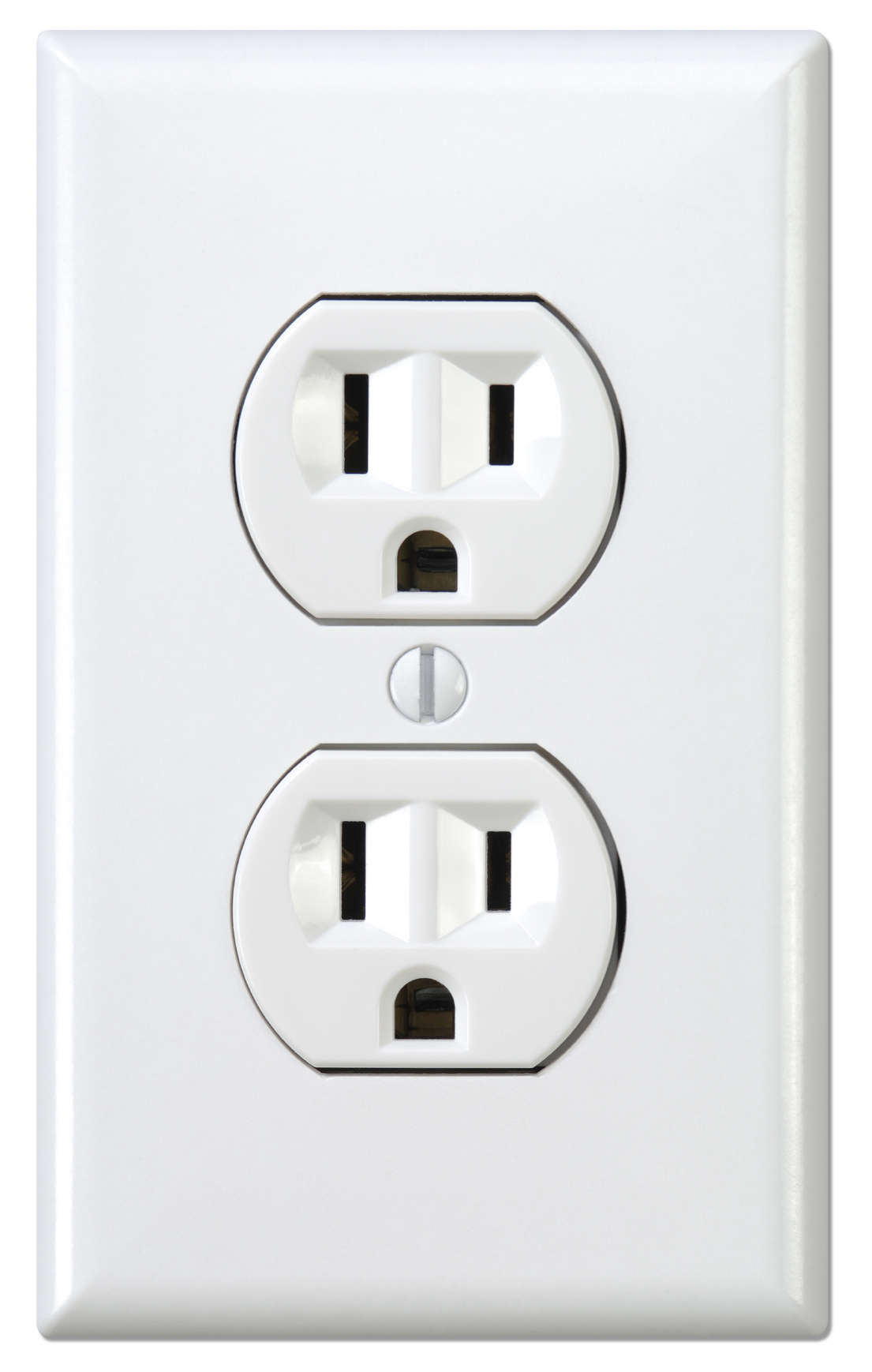 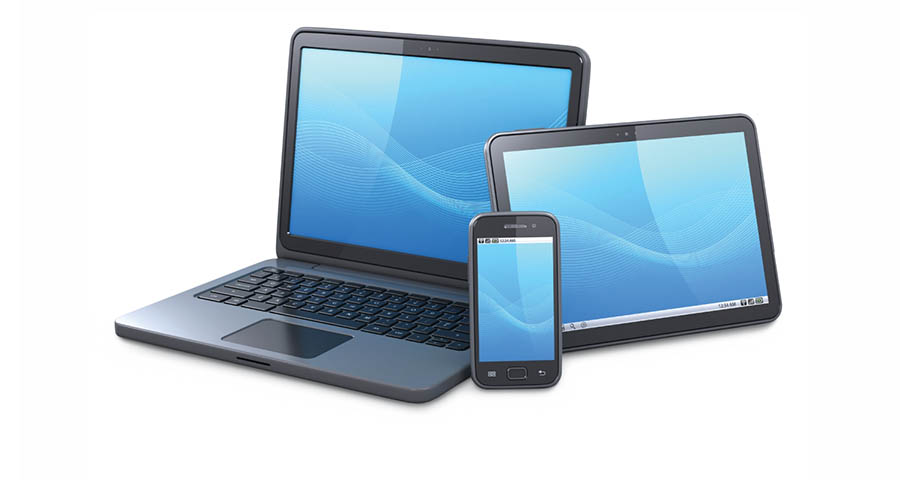 Where Does Energy Come From?
Food
Fuel Pump – Car / Bus
Wall Outlet
Where Else?
The Sun!
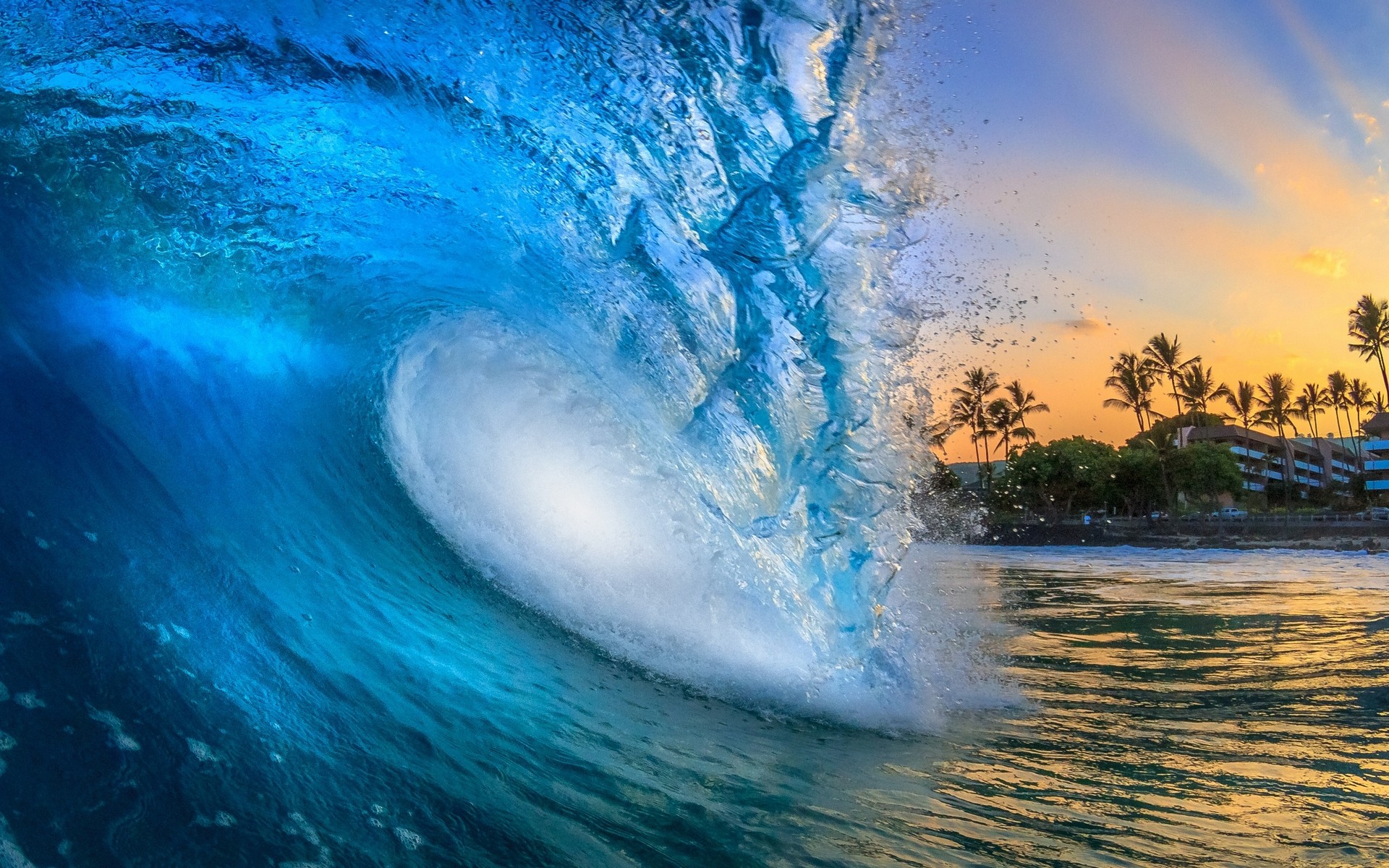 Light
Warmth
Wind
Waves
Plants
[Speaker Notes: http://energyquest.ca.gov/story/index.html]
The Sun Provides Most of Our Energy
The Sun Provides Most of Our Energy
81% Fossil Fuels – Ancient Sun Energy
89% - Sun Energy!
8% New Sun Energy
How Does Solar Electricity Work?
[Speaker Notes: https://www.youtube.com/watch?v=av24fEMhDoU]
Overview
Where Does Energy Come From?
Energy Relay Activity
Solar Energy Pros/Cons
Aquaponics Energy Needs
Type of Aquaponics
System Components
Demo
Energy Relay – Wall Outlet – Fuel source
[Speaker Notes: Activity]
Energy Relay – Solar Panel
[Speaker Notes: Activity]
Overview
Where Does Energy Come From?
Energy Relay Activity
Solar Energy Pros/Cons
Aquaponics Energy Needs
Type of Aquaponics
System Components and Design
Demo
Solar Energy Pros/Cons
Constant or Periodic?
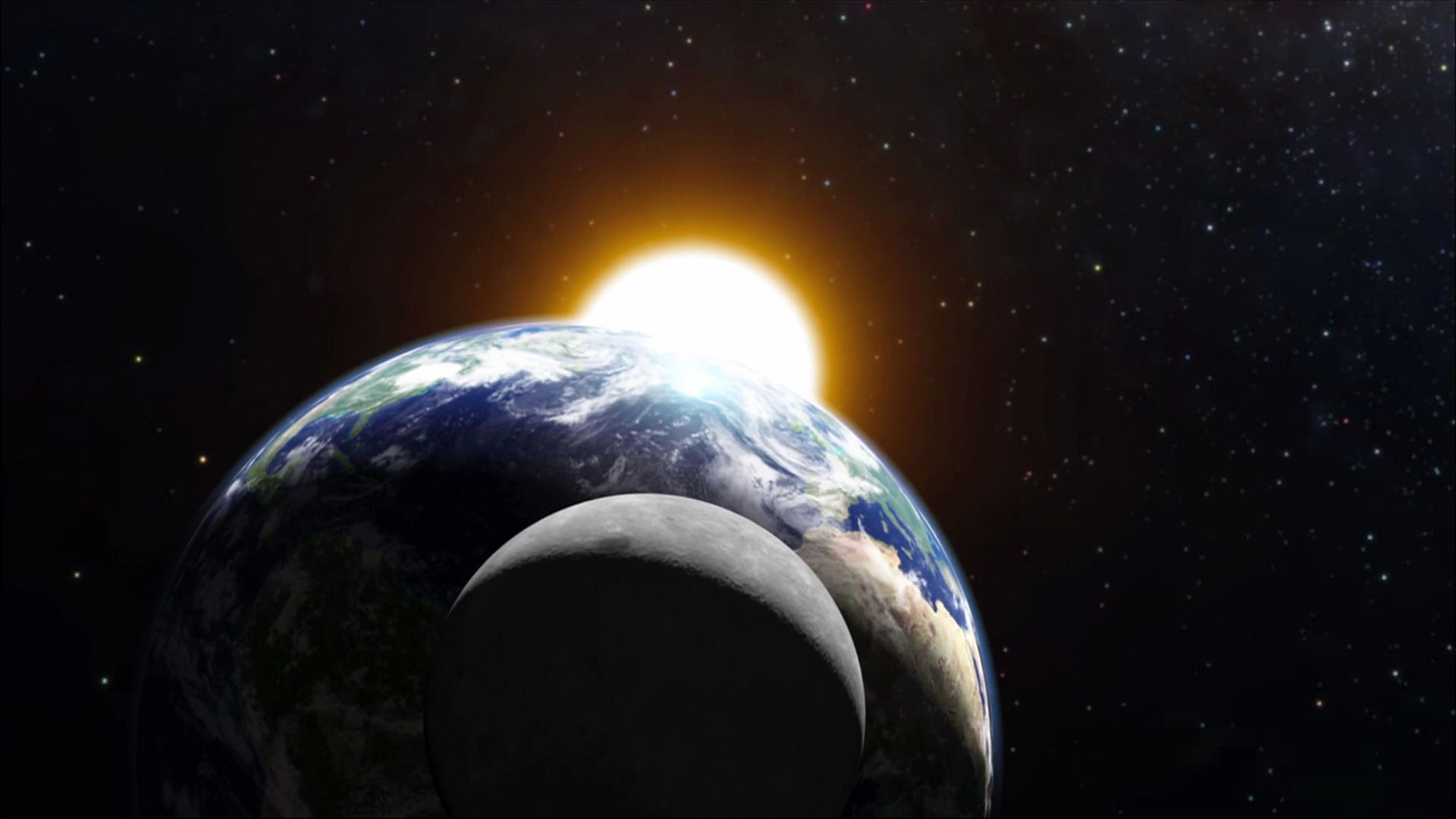 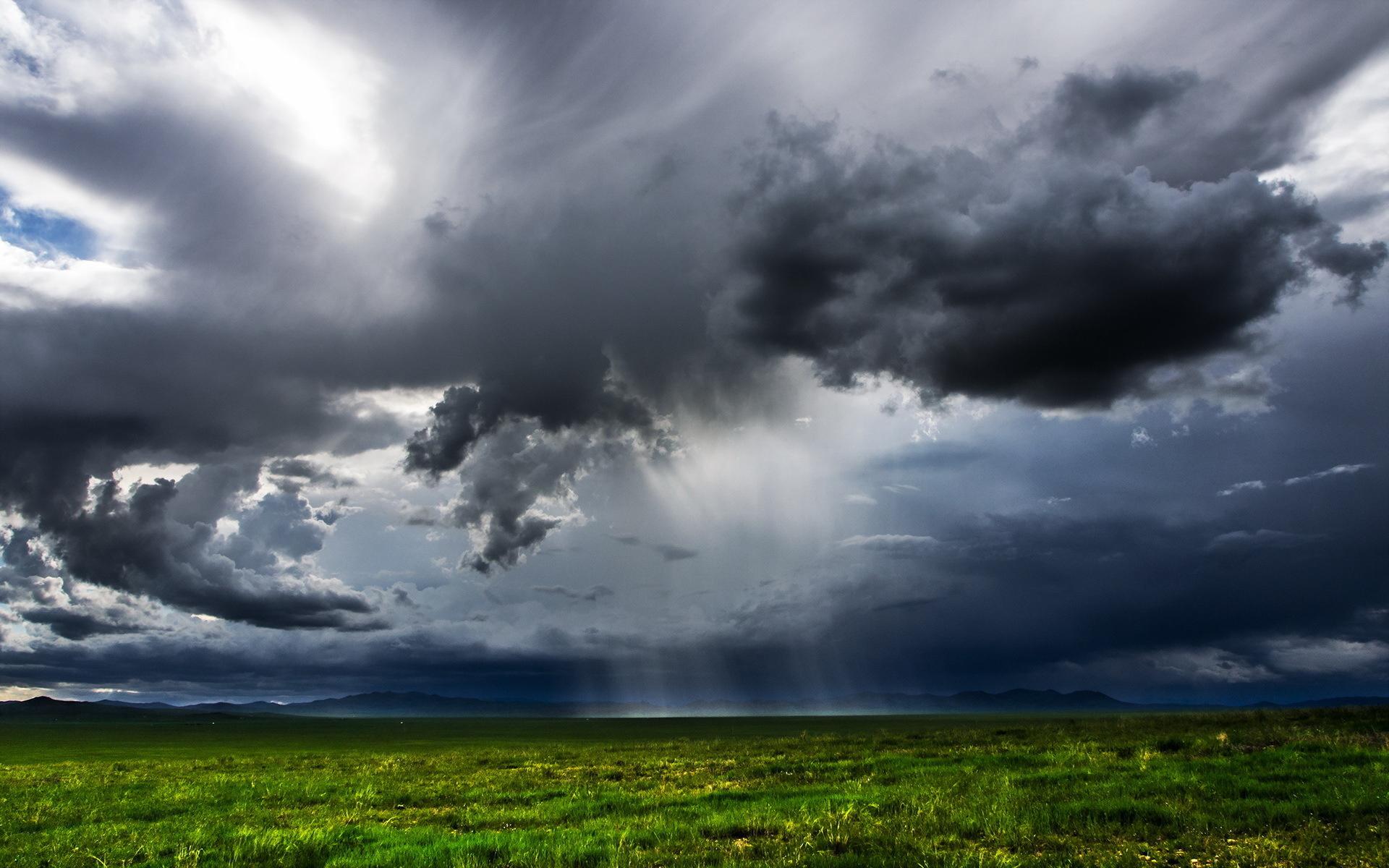 Solar Energy Pros/Cons
Constant or Periodic?
Efficient?
Energy Relay
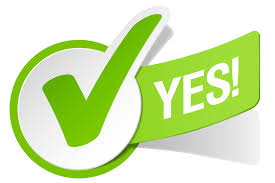 Solar Energy Pros/Cons
Constant or Periodic?
Efficient?
Energy Relay
Cost
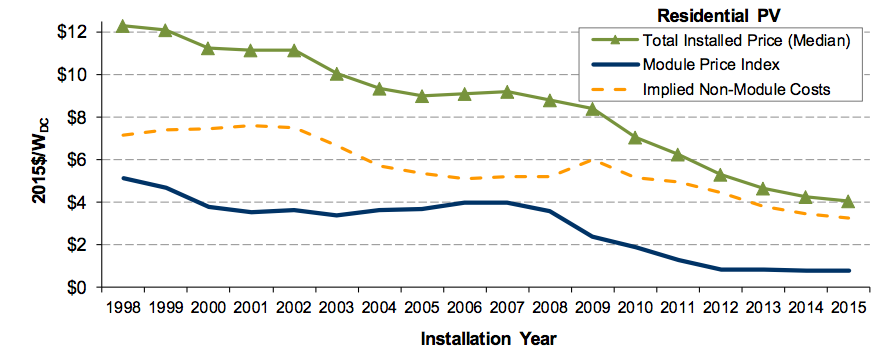 Solar Energy Pros/Cons
Constant or Periodic?
Efficient?
Energy Relay
Cost
Some Cons
Great Pros
Overview
Where Does Energy Come From?
Energy Relay Activity
Solar Energy Pros/Cons
Aquaponics Energy Needs
Type of Aquaponics
System Components and Design
Demo
Aquaponics Energy Needs Type of Aquaponics
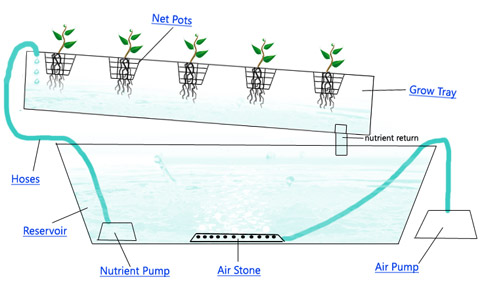 Nutrient Thin Film (NFT)
Constant Electricity
Good variety of plants
Minimal Media
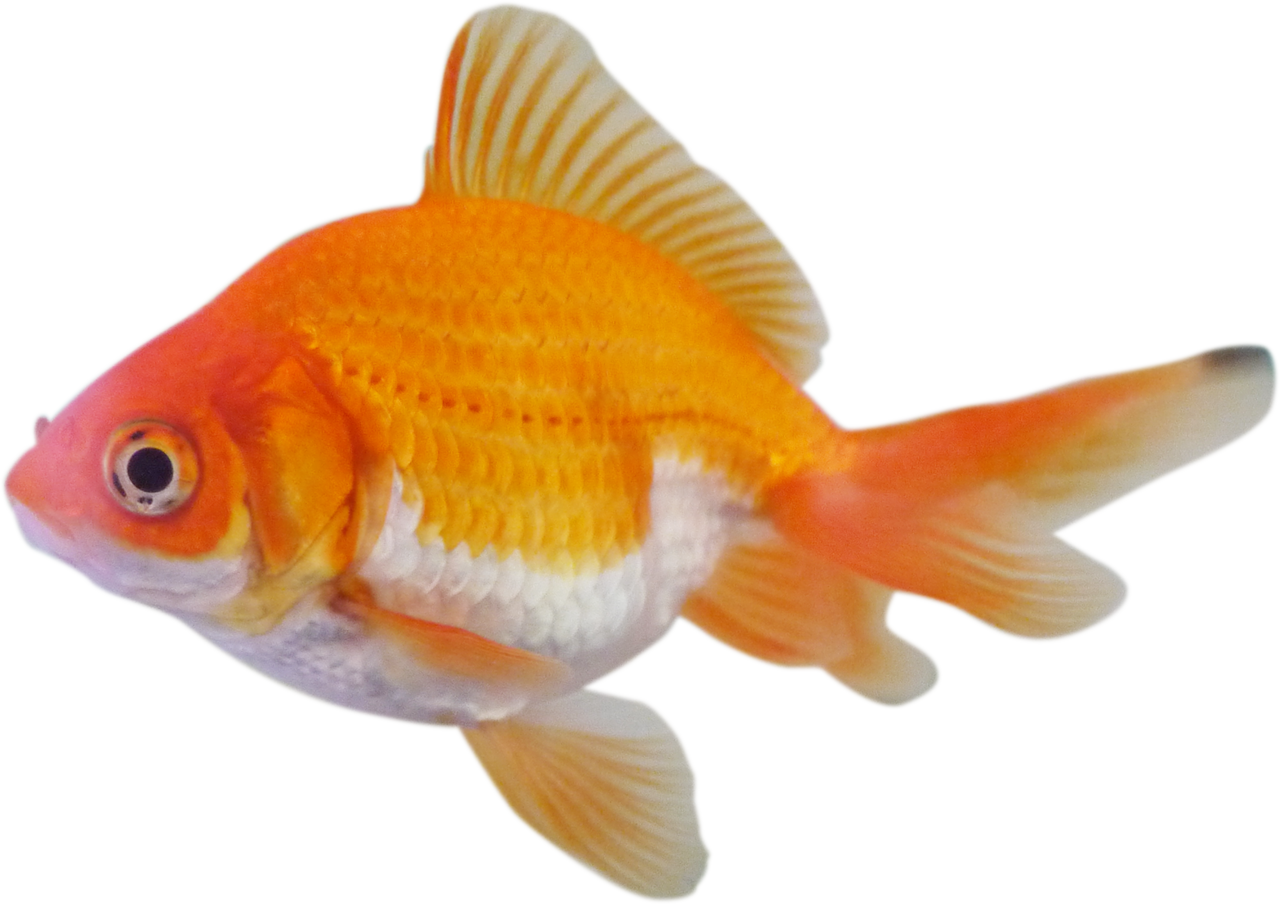 Aquaponics Energy Needs Type of Aquaponics
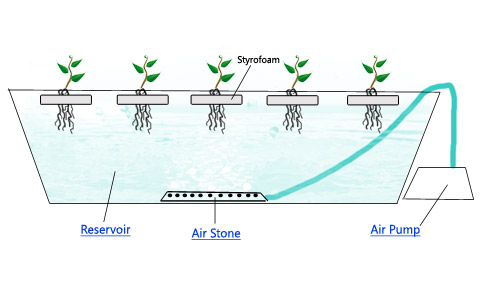 Floating or Deep Water Cycle (DWC)
Constant Electricity
Good Variety, best for smaller plants 
Minimal Media
Aquaponics Energy Needs Type of Aquaponics
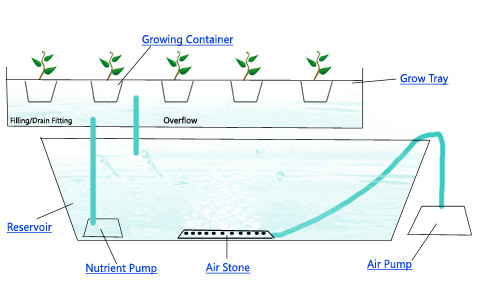 Flood and Drain
Periodic Electricity
Good variety of plants
Lots of Media
Grow Bed Media
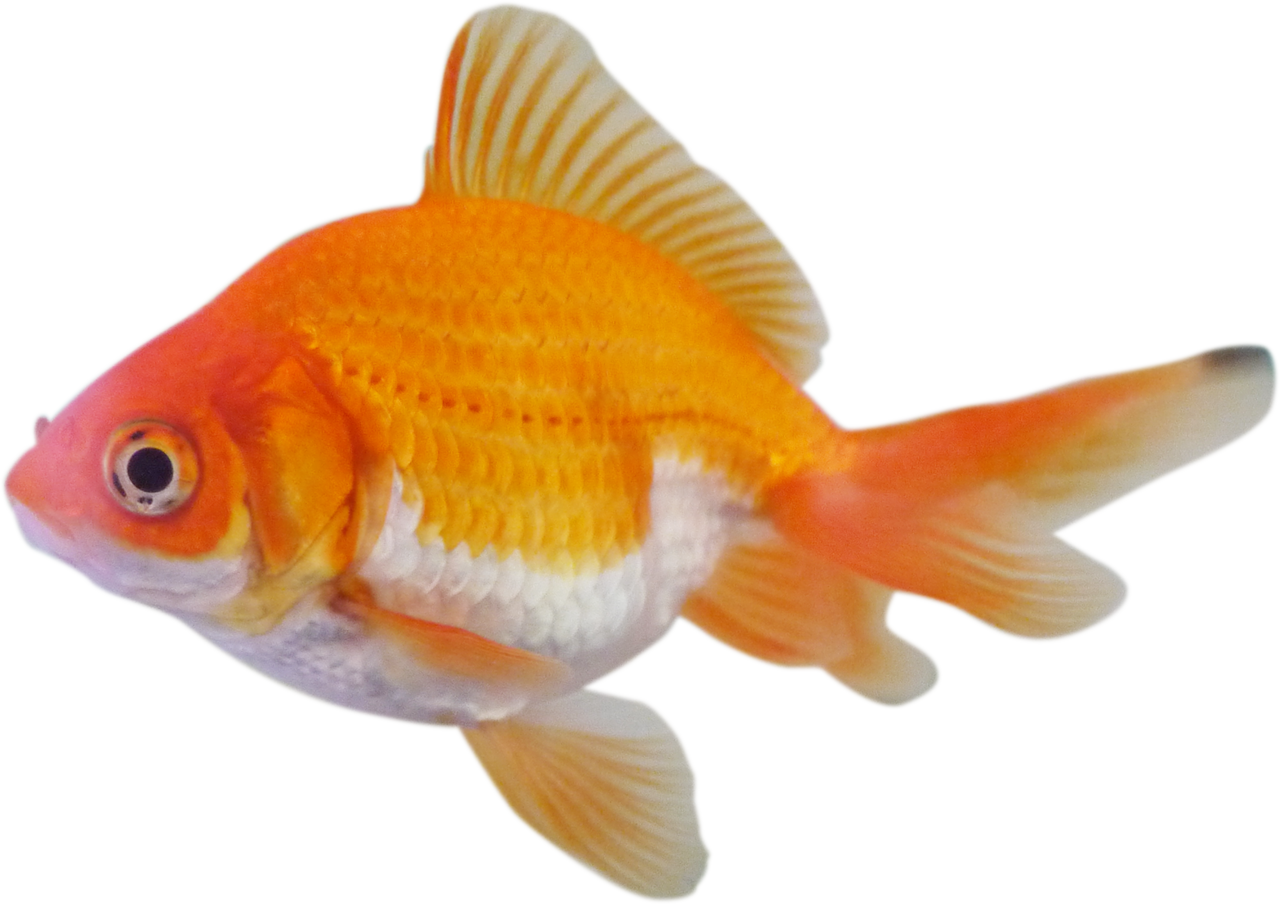 Aquaponics Energy Needs Type of Aquaponics - Comparison
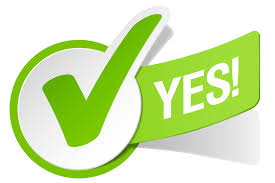 Overview
Where Does Energy Come From?
Energy Relay Activity
Solar Energy Pros/Cons
Aquaponics Energy Needs
Type of Aquaponics
System Components and Design
Demo
Solar System Components
Solar Panel / Solar Controller
Battery
Pump
Level Switch
Timer
Relay or Power Switch
Solar Aquaponics – Key Design ElementsGrow Bed Surface Area
W
L
Grow Bed
Grow Bed
Grow Bed
L x W x number of beds
Surface Area
Solar Aquaponics – Key ElementsEnergy Requirements
Surface 
Area
Water Fill
Volume
Amp-Hours
Solar Panel Size in Watts
Amp-Hours
Battery Size in Amp-Hours
Class Assignment – Determine Grow Beds Size and Type
W
L
Grow Bed
In Summary
Where Does Energy Come From? 
Energy Relay Activity 
Solar Energy Pros/Cons
Aquaponics Energy Needs
Type of Aquaponics
System Components
Demo
Silicon Solar CellsWhat are they made from?What do they Look Like?
Hands On
[Speaker Notes: Show a small amount of sand representing Silicon Dioxide (SiO2)
Show a small piece of Silicon metal – Silicon is made from SiO2 
Show a raw Solar Cell – a Solar Cell is Silicon with a very small amount of trace impurities added plus metal lines to conduct electricity]
Bell SiphonHow does it work?
Hands On
[Speaker Notes: Show a small amount of sand representing Silicon Dioxide (SiO2)
Show a small piece of Silicon metal – Silicon is made from SiO2 
Show a raw Solar Cell – a Solar Cell is Silicon with a very small amount of trace impurities added plus metal lines to conduct electricity]
Questions?
Thank You!